Витрины магазинов
Витрина – это специально оборудованное окно магазина или какого- либо учреждения для демонстрации предлагаемых товаров, для рекламы.
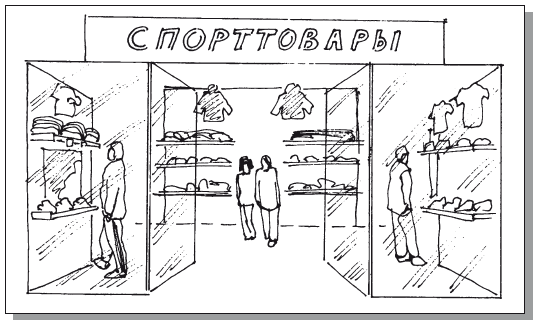 Сюжетные витрины
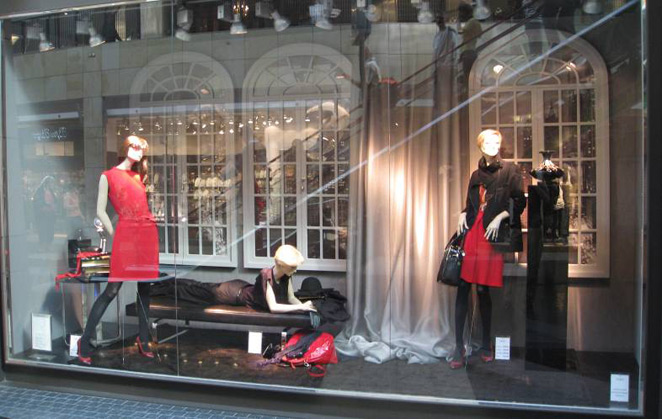 Товарные витрины
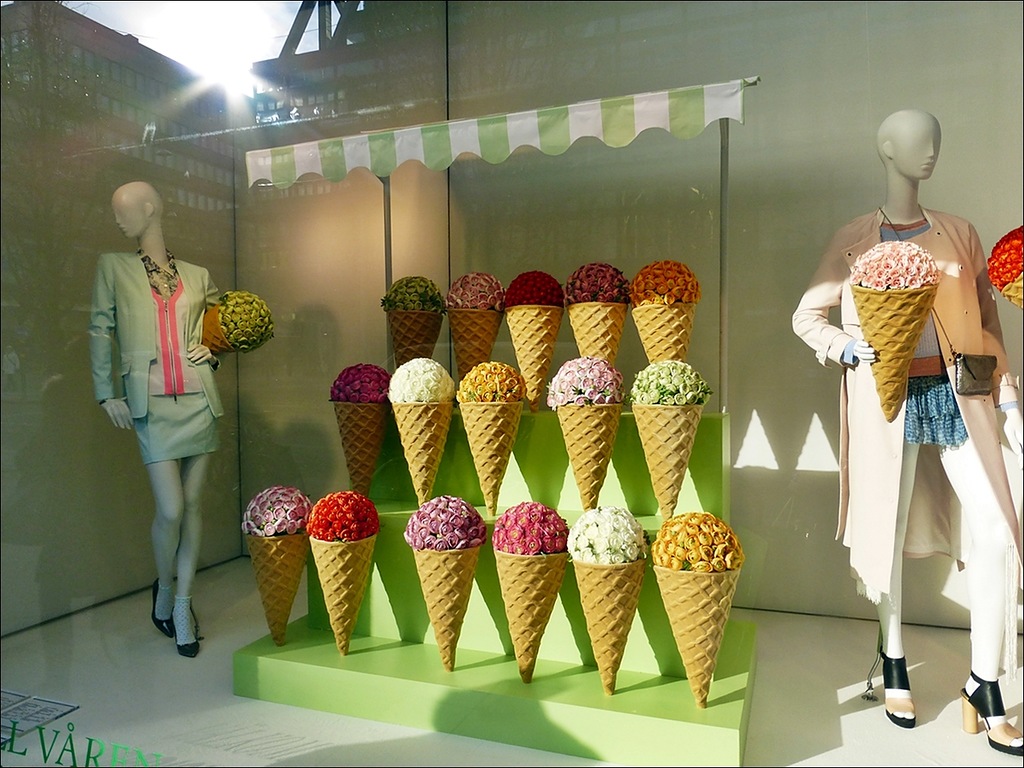 Критерии оценивания:
Правильность
Творчество
Аккуратность
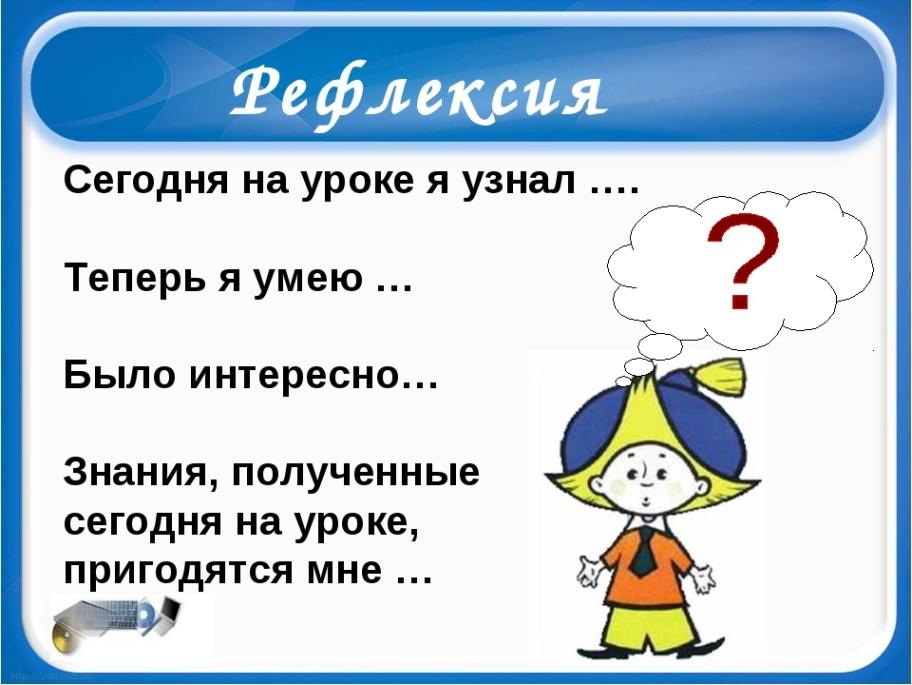 Работал (а) хорошо – 




Работал (а) не очень хорошо – 




Работал (а) плохо -